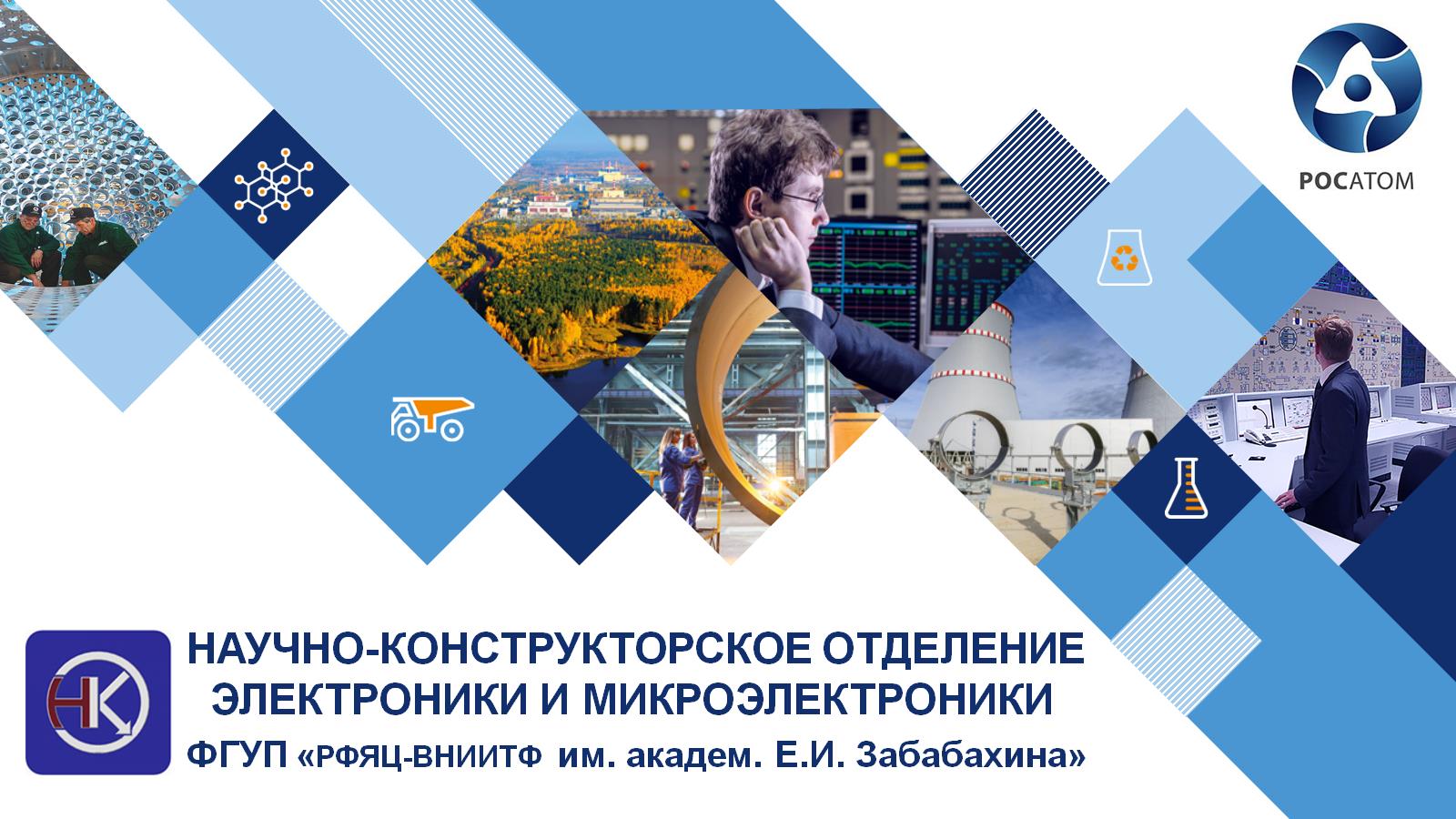 Научно-конструкторское отделение   электроники и микроэлектроники
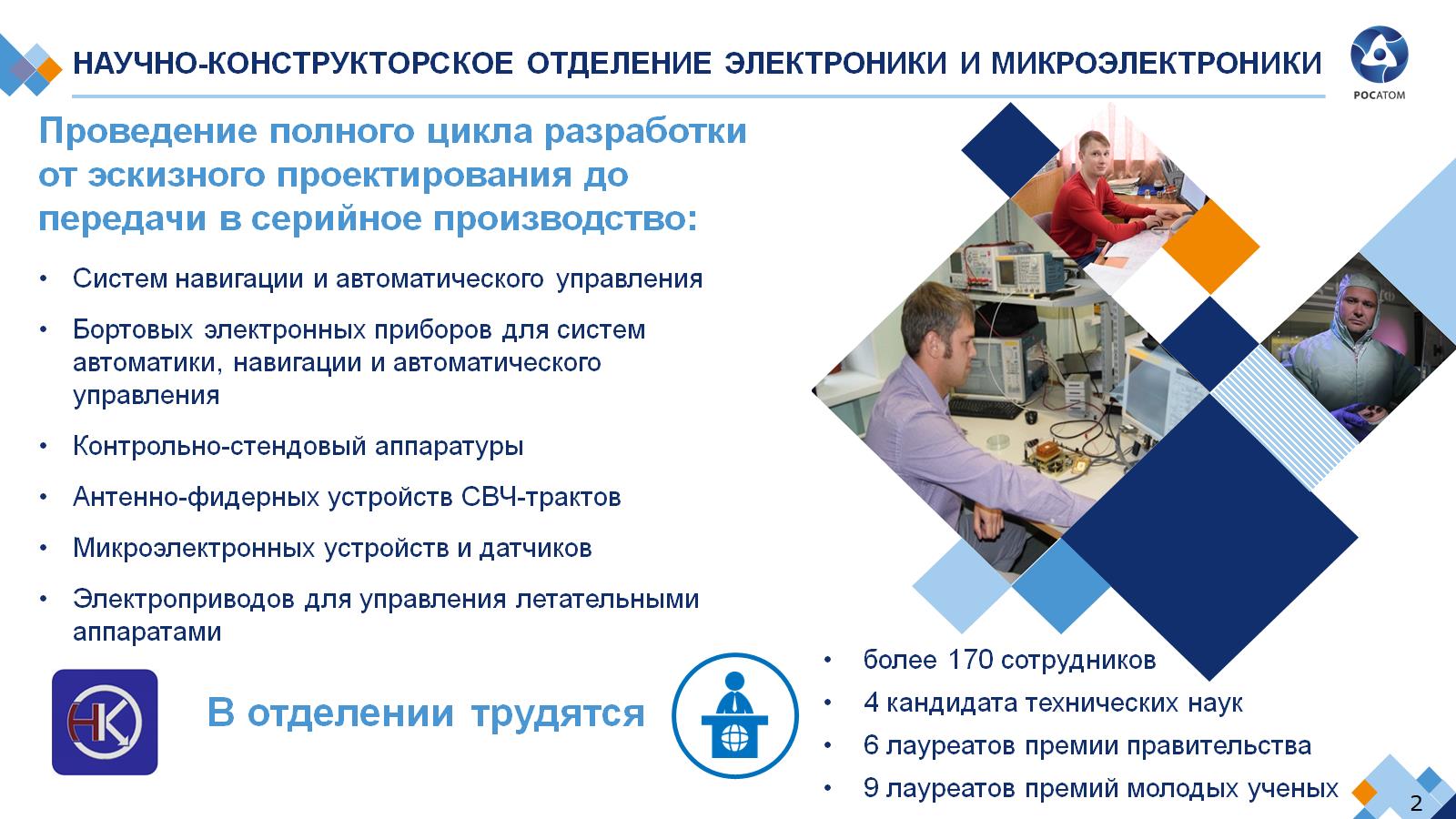 Научно-конструкторское отделение электроники и микроэлектроники
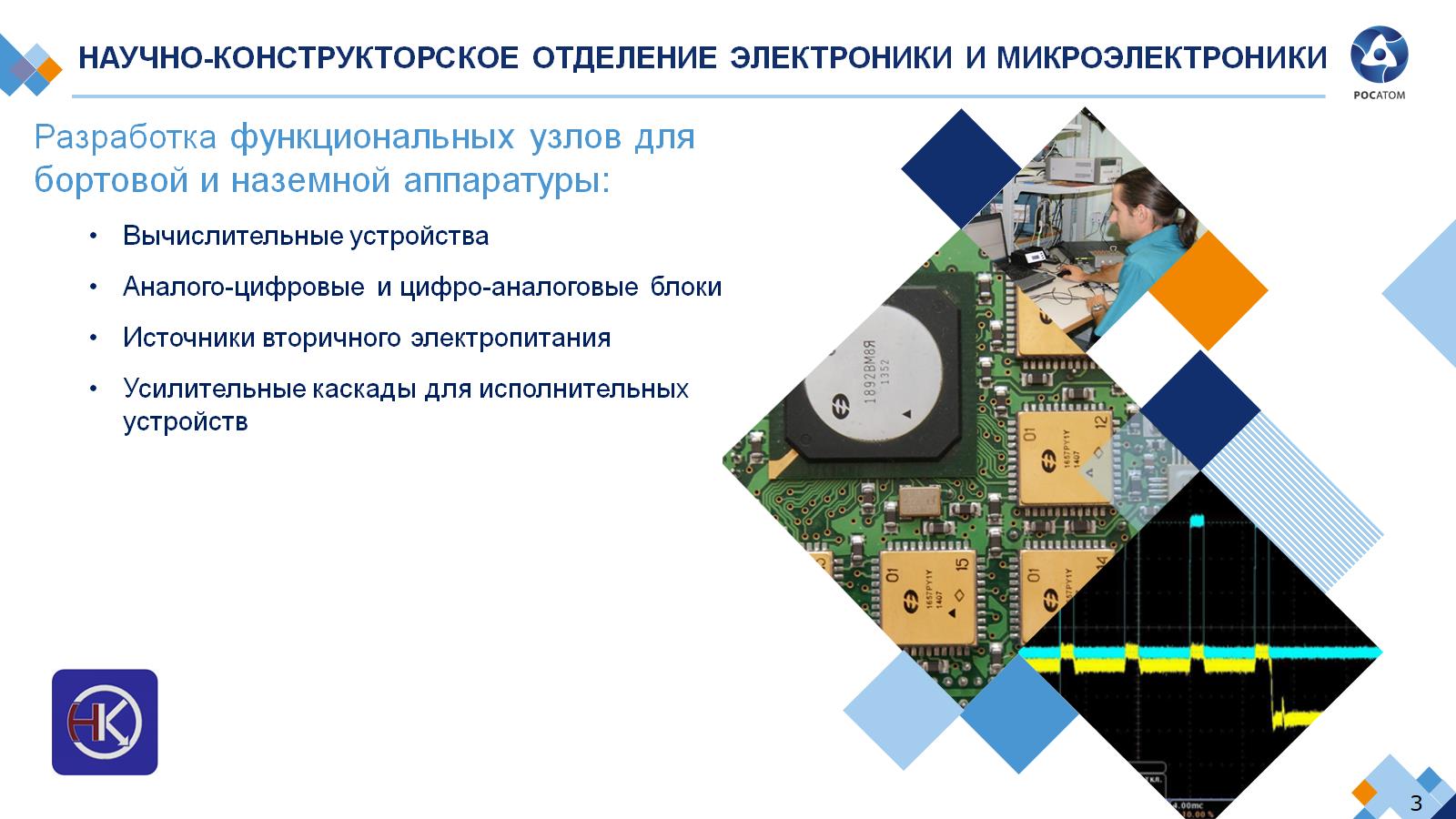 Научно-конструкторское отделение электроники и микроэлектроники
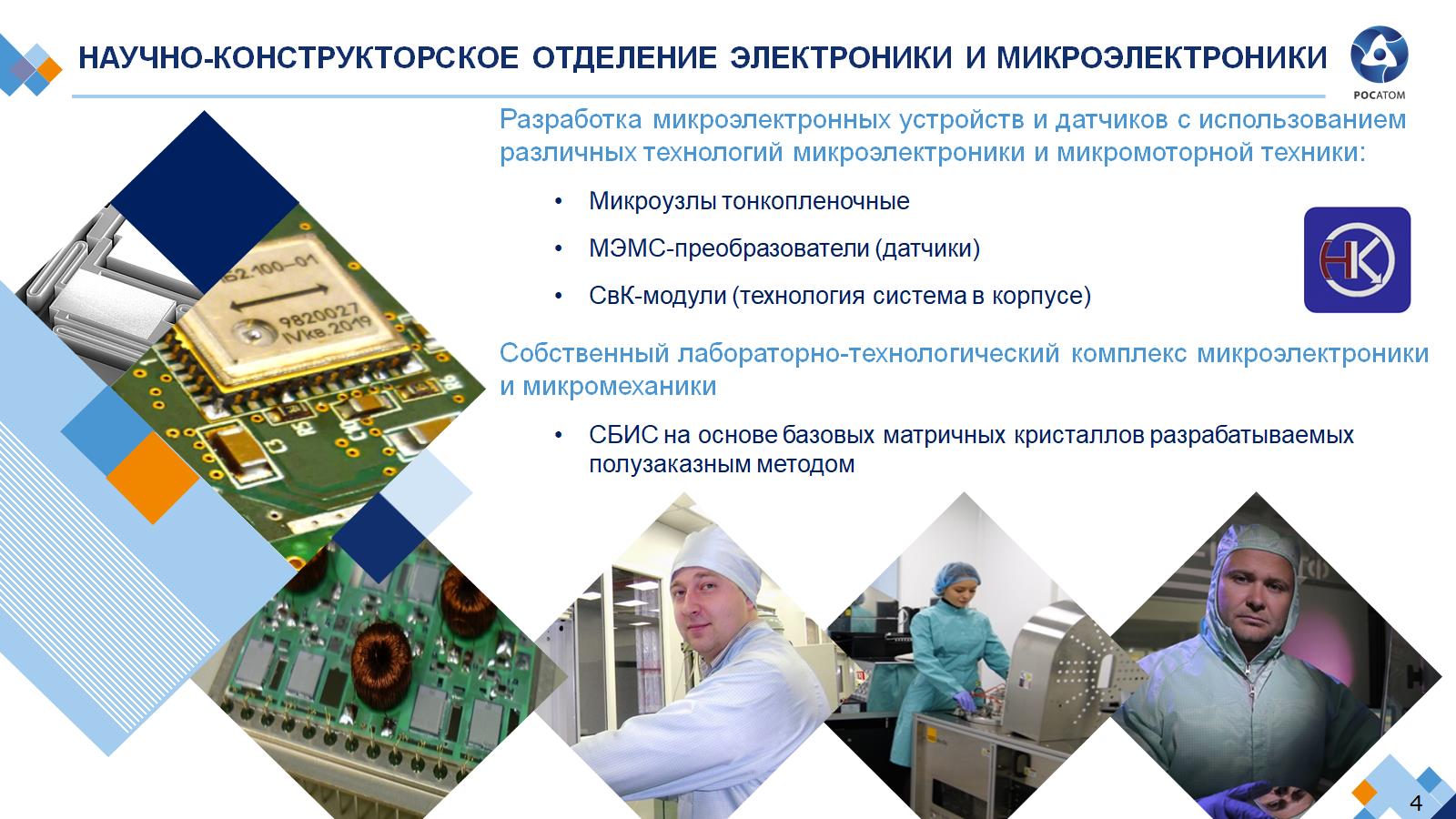 Научно-конструкторское отделение электроники и микроэлектроники
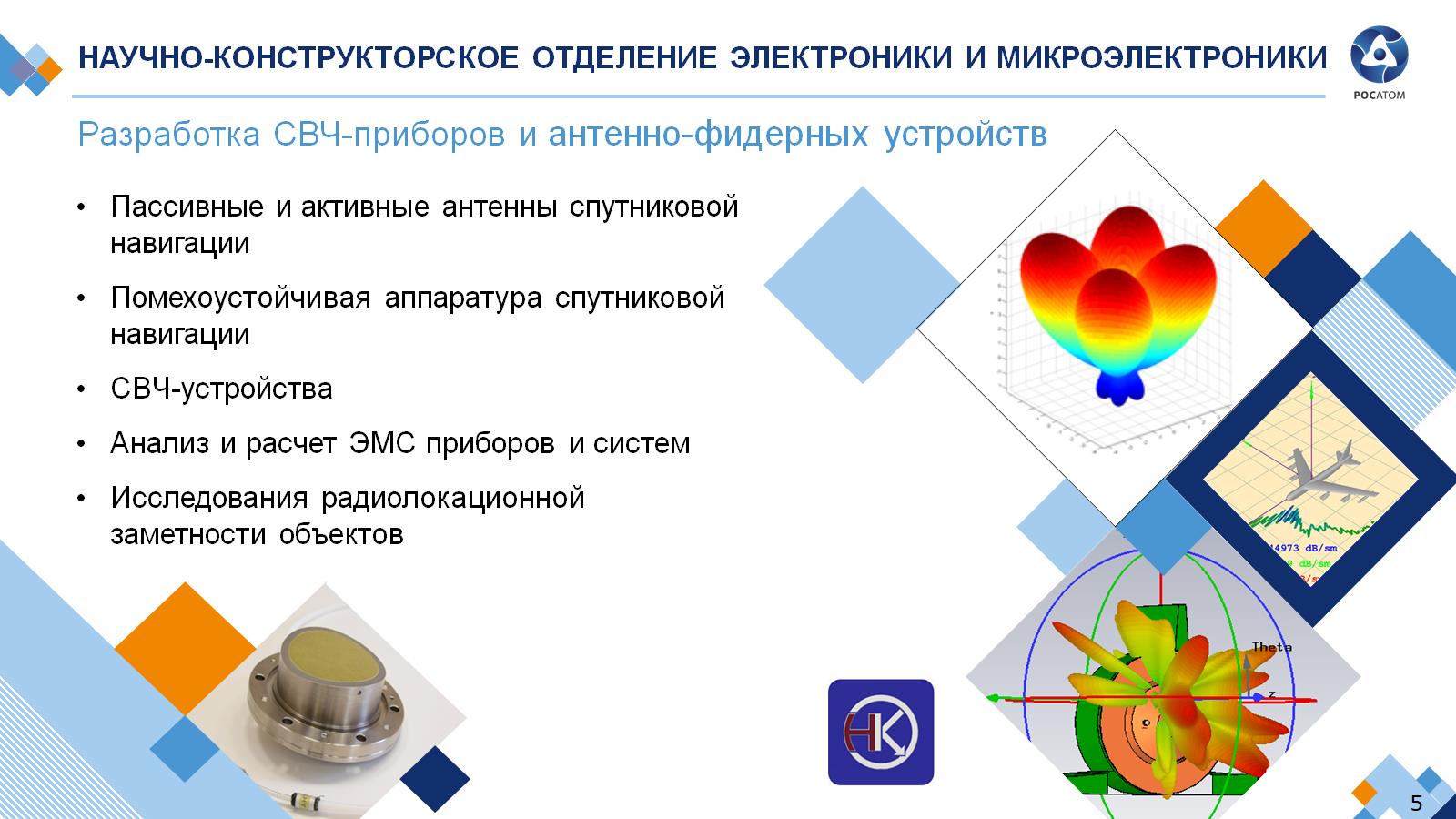 Научно-конструкторское отделение электроники и микроэлектроники
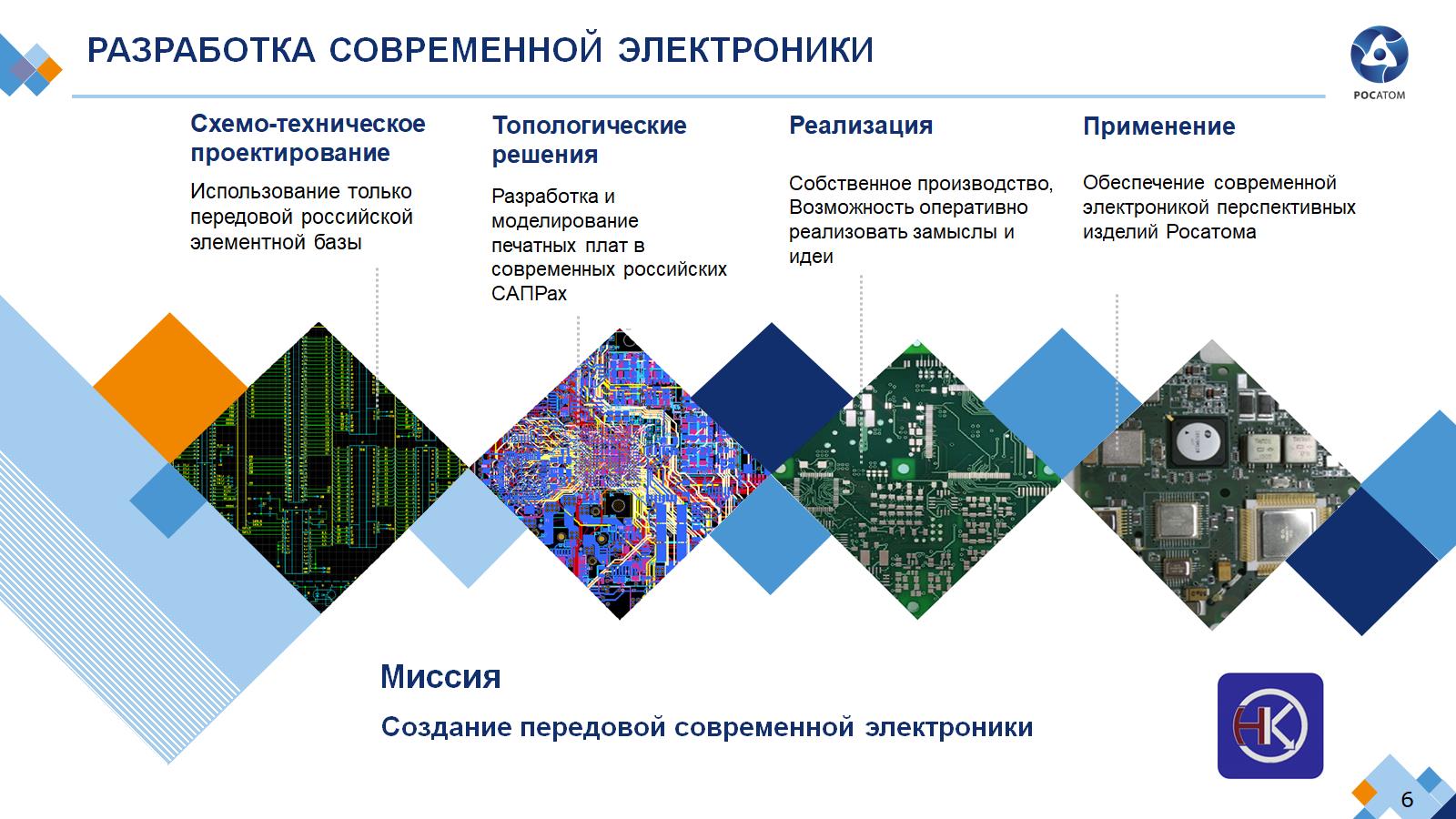 Разработка современной электроники
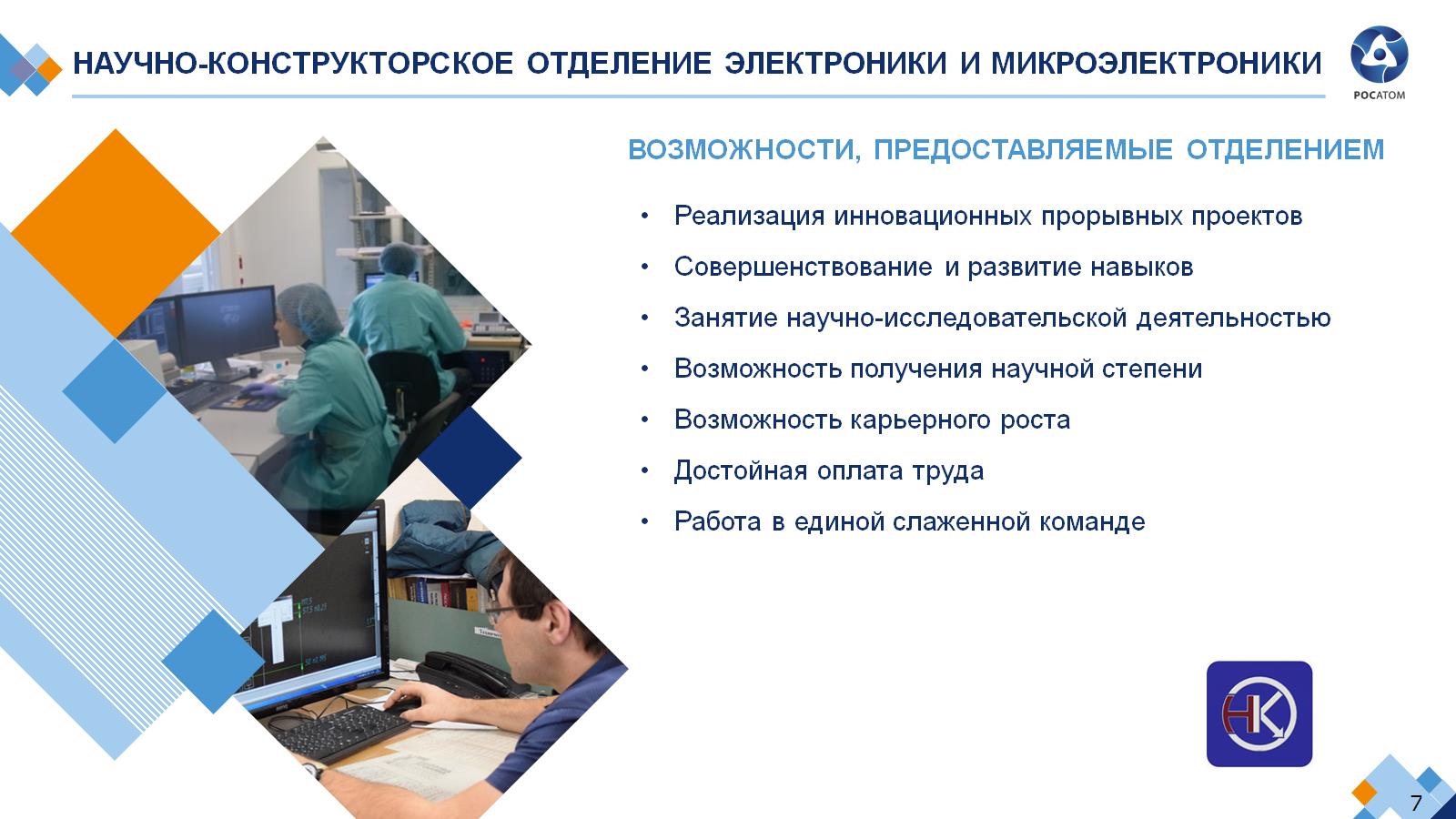 Научно-конструкторское отделение электроники и микроэлектроники
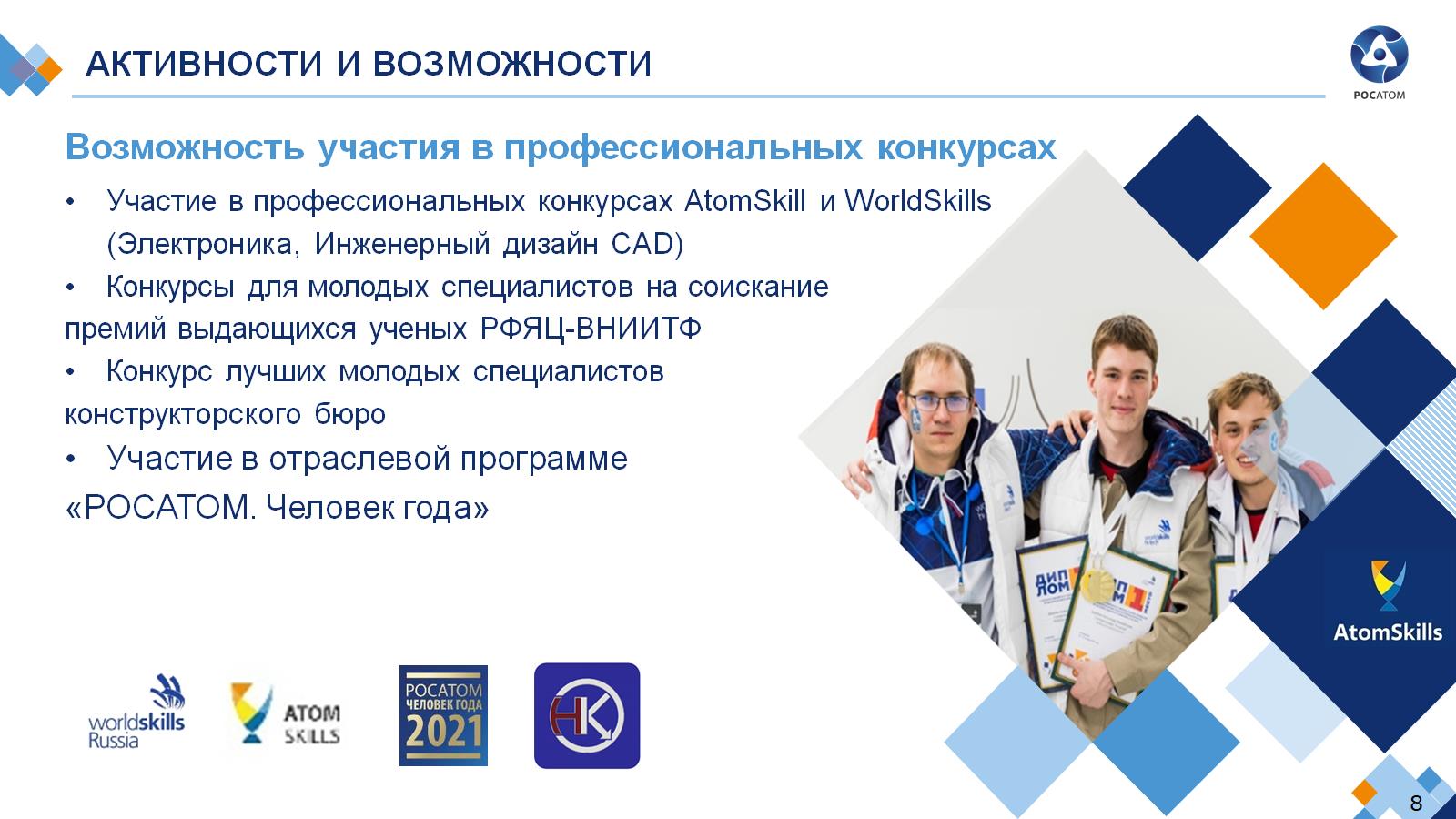 Активности и возможности
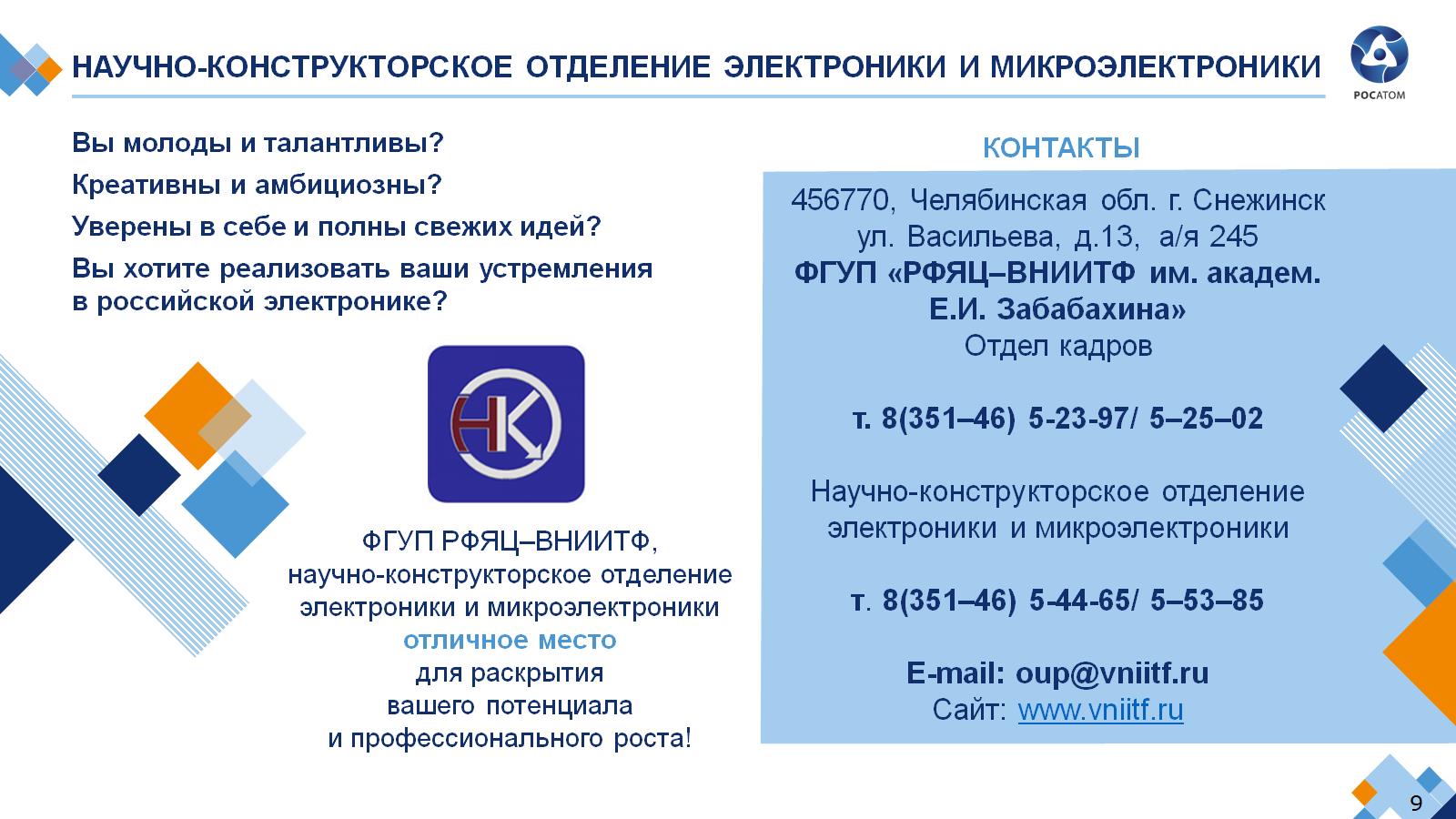 Научно-конструкторское отделение электроники и микроэлектроники